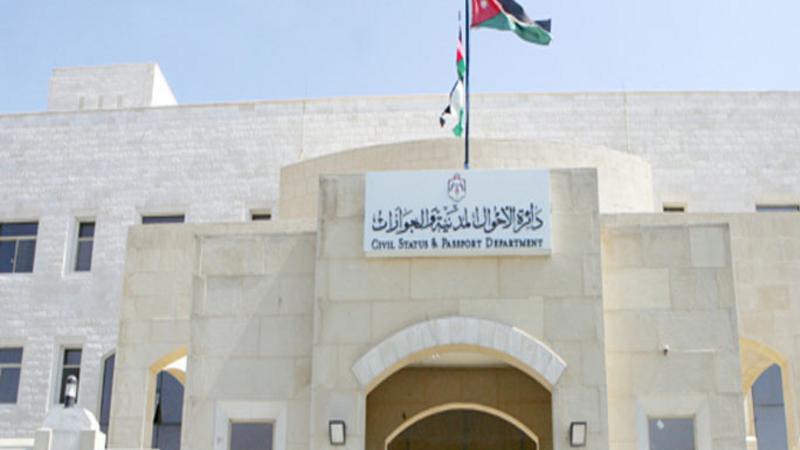 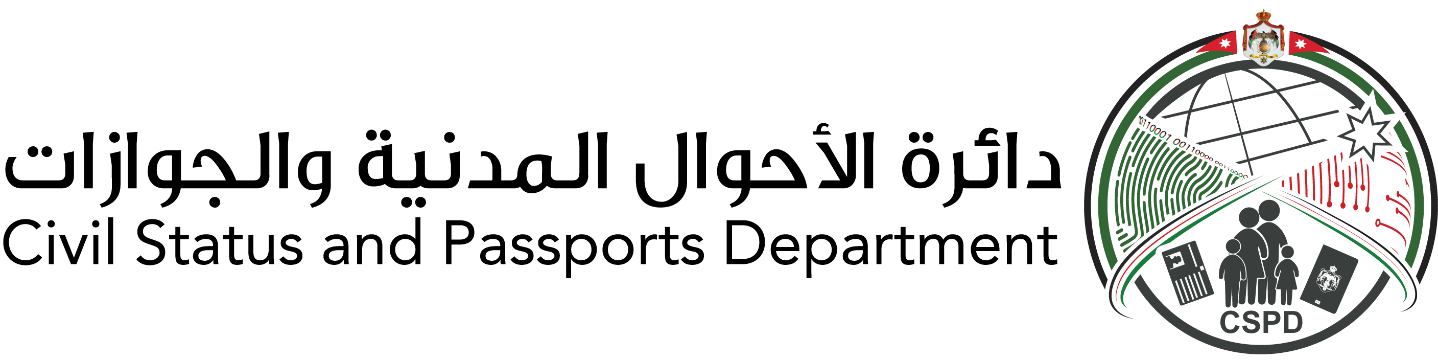 نظام التسجيل المدني في المملكة الاردنية الهاشمية
عن دائرة الأحوال المدنية والجوازات
المقدمة
الأجندة
خدمات 
دائرة الأحوال المدنية والجوازات
النبذة التاريخية
الرؤية والرسالة والقيم الجوهرية
الاحصائيات
الأجندة
1
المقدمة
4
عن دائرة الأحوال المدنية والجوازات
2
النبذة التاريخية
5
خدمات 
دائرة الأحوال المدنية والجوازات
3
الرؤية والرسالة والقيم الجوهرية
6
الاحصائيات
المقدمة
يُعد التسجيل المدني والإحصاء الحيوي من الركائز الأساسية التي تعتمد عليها الدول لتطوير السياسات العامة وتوجيه الموارد بشكل فعّال حيث تشكل هذه العمليات جزءًا حيويًا من النظام الإداري الوطني وتساهم في توفير بيانات دقيقة وشاملة حول السكان والظروف الحياتية.
تتولى دائرة الأحوال المدنية والجوازات مسؤولية تسجيل الواقعات الحيوية للمواطنين والاجانب المقيمين على ارض المملكة، بالإضافة إلى إصدار الوثائق الرسمية مثل الشهادات لواقعات مسجلة مسبقاً، البطاقات الشخصية وجوازات السفر. هذه العمليات لا تقتصر على توفير إثباتات قانونية للمواطنين فقط، بل تمتد لتشمل جمع بيانات إحصائية تستخدمها الدوائر الحكومية في التخطيط والتنمية.
المقدمة
تساهم البيانات المستخرجة من عمليات التسجيل المدني والإحصاء الحيوي في تحسين الخدمات الصحية والتعليمية والاجتماعية، كما تساعد في رسم سياسات فعّالة لمكافحة الفقر وتعزيز النمو الاقتصادي. يعتمد صانعو القرار على هذه البيانات لتحليل التغيرات الديموغرافية وتحديد احتياجات المجتمع بشكل دقيق.
ومن خلال التطوير المستمر للبنية التحتية لتكنولوجيا المعلومات، تسعى دائرة الاحوال المدنية والجوازات إلى تحسين دقة وسرعة في تقديم الخدمات لمتلقي الخدمة من خلال التحول الالكتروني للخدمات، مما يعزز من كفاءة التسجيل المدني ويسهم في تحقيق أهداف التنمية المستدامة.
تم تأسيس دائرة الاحوال المدنية
دمج دائرتي الاحوال المدنية والجوازات العامة في دائرة واحدة
بدأ تدوين الارقام الوطنية للمواطنيين على الوثائق
تم انشاء اول مكتب جوازات تحت قيادة الجيش
انفصال دائرة الجوازات عن قيادة الجيش وربطه بوزارة الداخلية
1921
1941
1966
1988
1992
تطوير أنظمة الحاسب الآلي وخطوط الإتصال حيث تم تحديث برامج الاحوال المدنية والجوازات من Oracle 9i   الى Oracle 10g
تطوير جوازات السفر بحيث احتوت على علامات امنية عالية
اعتماد البطاقة الشخصية الوثيقة الوحيدة لاثبات شخصية في الانتخابات النيابية
ربط كافة مكاتب الدائرة مكتب بمركز الحاسوب بنسبة 100%
العمل على نظام حاسوبي بشكل كامل
2008
2007
2003
2002
1997
صدور قرار بانشاء مكتب الخدمة المستعجلة في مطار الملكة علياء
صدور قرار بانشاء مكتب الخدمة المستعجلة في المبنى الرئيسي للدائرة
حصول الدائرة على جائزة افضل بطاقة ذكية
اطلاق المرحلة الأولى من الخدمات الالكترونية
البدء بالعمل على مشروع الارشفة التاريخية
اطلاق المرحلة الثانية من الخدمات الالكترونية
صدور قرار بمنح ابناء الأردنيات المتزوجات من غير الأردنيين
صدور قرار باصدار البطاقة الذكية
صرف البطاقات التعريفية لأبناء الاردنيات بدلاً من الشهادات
2019
2016
2018
2014
2017
تطوير أنظمة الحاسب الآلي وخطوط الإتصال حيث تم تحديث برامج الاحوال المدنية والجوازات من Oracle 9i   الى Oracle 10g
اطلاق خدمات دفاتر العائلة ( أول مرة ، تجديد ، بدل تالف ، بدل فاقد ) إلكترونيا ً .
استحداث مكاتب تابعة للدائرة :
مكتب الخدمات الحكومية الشامل / اربد .
مكتب الخدمات الحكومية الشامل / العقبة .
مكتب الخدمات الحكومية الشامل / الطفيلة .
اطلاق خدمات دفاتر العائلة ( أول مرة ، تجديد ، بدل تالف ، بدل فاقد ) إلكترونيا ً.
ربط السفارات في الخليج العربي الكترونيا مع نظام الدائرة
التوسع بربط السفارات مع النظام الكترونيا
استحداث محطات تابعة للدائرة في :
القيادة العامة للجيش العربي
الامن الاعم
قصر العدل (عمان،الزرقاء، الكرك)
2021 اطلاق خدمات اصدار جواز سفر ( تاف ، فاقد ) إلكترونيا ً.
2024
2023
2022
2021
2020
رؤيتنا
رسالتنا
خدمات مدنية رقمية آمنة متميزة
التوثيق  المستدام للبيانات المدنية والبيومترية للمواطنين والبيانات الخاصة بالمقيمين والاجانب ضمن قاعدة بيانات أمنة متكاملة , ورفع كفاءة تقديم الخدمات  الرقمية بما يحقق رضا متلقي الخدمة ويصب في دعم التحول الإلكتروني من خلال رفع القدرات المؤسسية وأعداد كوادر بشرية متميزة
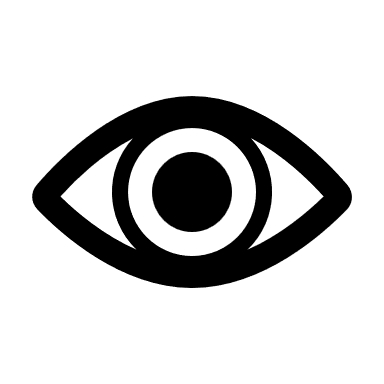 العدالة والمساواة
قيمنا
الخدمة المتيزة
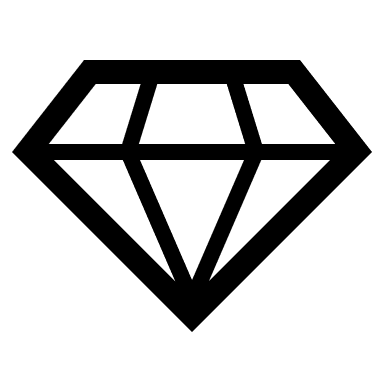 التشاركية
النزاهة والشفافية
العمل بروح الفريق
المباادرة والابداع
الانتماء
عن دائرة الأحوال المدنية والجوازات
الاطار القانوني لعمل الدائرة
يحدد عمل دائرة الاحوال المدنية والجوازات بعدة قوانين وانظمة:
قانون الجنسية رقم (6) لسنه 1954 وتعديلاته .
قانون الاحوال المدنية رقم (9) لسنه 2001 وتعديلاته. 
قانون جوازات السفر رقم (2) لسنه 1969 وتعديلاته.
نظام تنظيم دائرة الاحوال المدنية والجوازات رقم (10) لسنة (1988)
نظام الخدمة المدنية رقم (9) لسنة 2020 وتعديلاته
الهيكل التنظيمي والانتشار الجغرافي للدائرة
ترتبط دائرة الاحوال المدنية والجوازات بوزير الداخلية ويديرها مدير عام يعاونه مساعدين ويرتبط بهما مدراء إدارات يتكون منهم جميعا لجنه تسمى"لجنـة التخطيط والقيادة" تشـرف علـى وضـع الخطـط الادارية والاجـراءات اللازمـة لتيسيـر أعمـال الدائـرة وتطويرها والاشراف على تنفيذها .
أما المهام التنفيذية فيقوم بها الادارات في المركز  وهي :
ادارة الموارد البشرية, ادارة الشؤون الادارية , ادارة الشؤون المالية , ادارة الشؤون القانونية , ادارة التطوير المؤسسي, ادارة تكنولوجيا المعلومات والتحول الالكتروني, ادارة التفتيش والرقابة الداخلية ،ادارة السفارات والقنصليات.
ومن جهة اخرى فان  المديريات تقوم بتقيدم الخدمات لمتلقي الخدمة ففي كل محافظة مديرية يراسها مدير تم تفويضه بجزء كبير من صلاحيات المدير العام ويتبع له عددا من المكاتب  , وقد بلغ عدد هذه المكاتب 102 مكتبا في نهاية عام 2023 موزعة في كافة انحاء المملكة لاداء الخدمات المختلفة وفق المهام التي حددها القانون .
خدمات دائرة الأحوال المدنية والجوازات
الاعدادات التقنيه
الاحصائيات
الاحصائيات
نسب التسجيل المدني
اسباب عدم التبليغ عن الواقعات
فرص التحسين
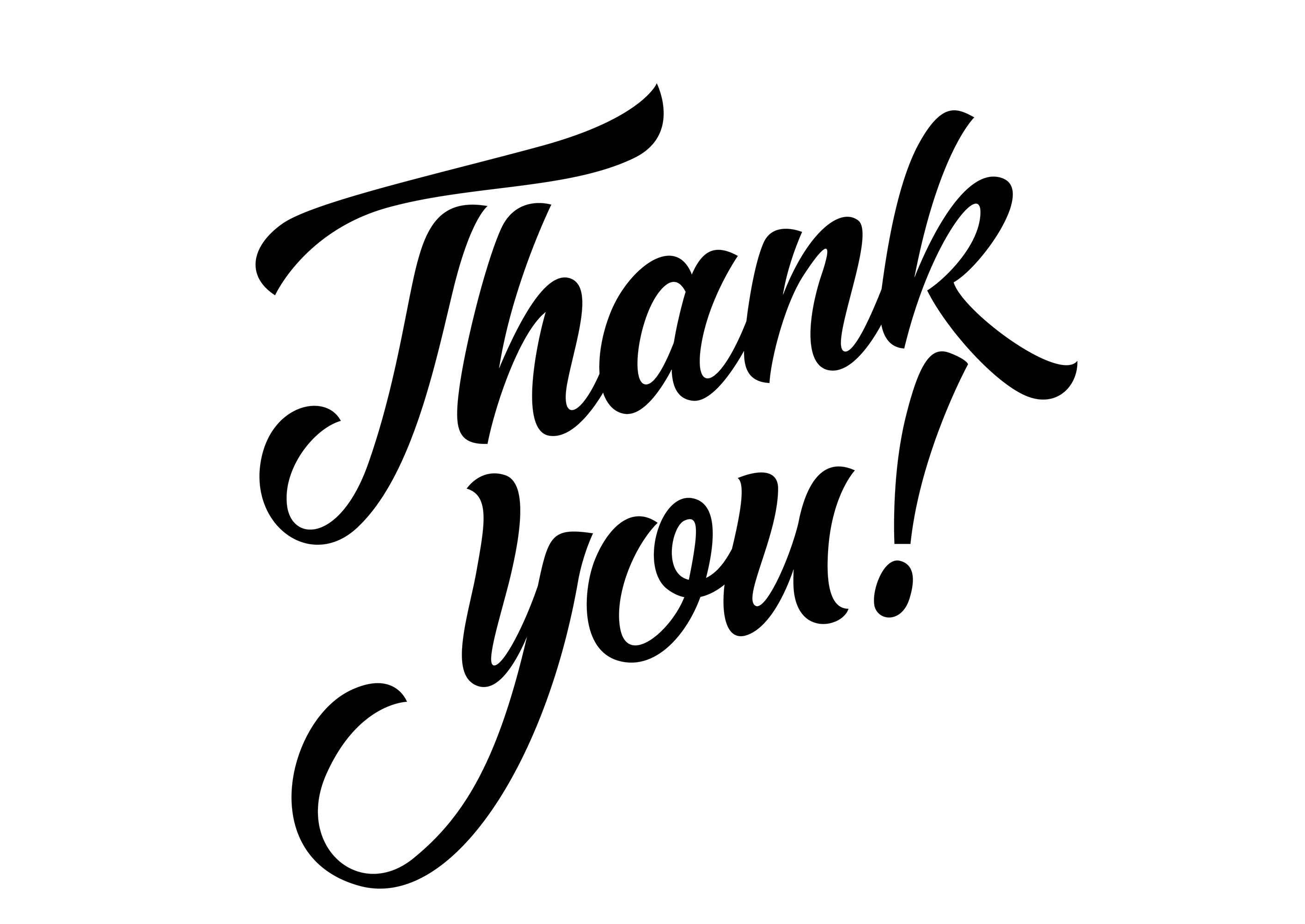